PARCOURS DE PERSONNAGES

Interrogation

Les valeurs qu’incarne le personnage étudié sont-elles celles de l’auteur, celles d’une époque? 
Niveau :seconde professionnelle
INTRODUCTION
Il nous a fallu du temps pour trouver un angle d’attaque à cette séquence, tant à cause de l’objet d’étude en lui-même et de la complexité de certains aspects, notamment celui de la période littéraire. En effet, le choix de l’auteur étudié, Maupassant, a également porté à discussion : En quoi constitue t-il un intérêt ?  Est-il seulement réaliste, et pas naturaliste aussi ? Pourquoi s’intéresser au thème de la femme ?
Etudier Maupassant est, selon nous, permettre à nos élèves de se réconcilier avec la lecture. Pourquoi ne pas leur proposer le maître d’art du récit court dont la richesse des thèmes abordés, sa manière de dépeindre avec humour ou ironie les petits et gros défauts de ses contemporains peuvent séduire nos élèves.
De plus, de Flaubert son mentor, il a hérité le souci de faire vrai tout en choisissant dans les éléments que la réalité lui fournit.
Enfin le thème des femmes  trouvera un écho à travers le sujet d’éducation civique «  égalités, différences, discriminations » en 2nde bac pro qui se prolongera en 1ere bac pro lors de l’étude du sujet « les femmes de la belle époque à nos jours ».
En tout cas, nous voulions d’une séquence innovante et répondant aux différents points du programme. La question choisie : « Les valeurs qu’incarne le personnage étudié sont-elles celles de l’auteur, celles d’une époque? » est en étroite corrélation avec le thème de la séquence, c’est-à-dire la vision qu’a l’auteur de la femme et la vision de l’ensemble d’une société à cette époque sur le sujet féminin. En effet , il a souvent dressé le tableau de la réalité sociale de son époque, la cruauté du genre humain s’exprimant à travers ses défauts comme l’égoïsme, la cupidité etc.. d’ailleurs Maupassant aimait à dire : « le réalisme est une vision personnelle du monde que le romancier cherche à nous communiquer en la reproduisant dans un livre  [..] C’est toujours nous que nous montrons »
Aussi, afin d’amorcer, notre séquence, nous avons décidé de faire découvrir la VISION de la société de cette époque, par le biais de l’IMAGE. Quelle est l’image de la femme  à travers l’art ? Pour ce faire, une séance histoire des arts présente deux types de femmes du XIXème ; séance par laquelle les élèves travaillent les champs linguistiques du lexique du portrait ainsi que les dénotations et connotations.
Par la suite, nous voulions que les élèves entrent pleinement dans la séquence. Le fil conducteur est bien sûr l’auteur étudié ainsi que plusieurs de ces œuvres. Le but premier est que les élèves, après cette séquence, sachent reconnaître le personnage réaliste. Ainsi, tout au long de cette dernière, ils sont amenés à compléter un tableau avec les différents éléments intrinsèques du personnage réaliste.
Cette séquence a également pour double vocation de faire les élèves LIRE et d’accroître leur culture. En effet, par le biais de cette séquence, les élèves découvrent QUATRE ŒUVRES de Maupassant. Au fil de ces œuvres, l’image de la femme chez l’auteur et dans la société du XIXème, est donc analysée. Les personnages de Mme Baptiste, Boule de suif et Une vie sont des femmes qui mènent une vie difficile ;  le regard de la société rajoutant un surcroît de souffrance à leur condition. C’est ainsi que la notion d’anti-héros peut être traitée.
On pourrait s’interroger sur le choix de Bel-Ami pour l’évaluation sommative. En effet, le personnage principal Georges Duroy est un homme. Ce qui est intéressant dans les extraits proposés, c’est la manière dont le personnage perçoit les femmes et les utilise.
SEQUENCE
LES FEMMES CHEZ MAUPASSANT.



Ces personnages sont-elles le porte-parole d’un milieu, d’une époque?
Progression de la séquence
Séance  1
Histoire des Arts
Portrait de femmes au XIXème siècle
Portrait
Caricature
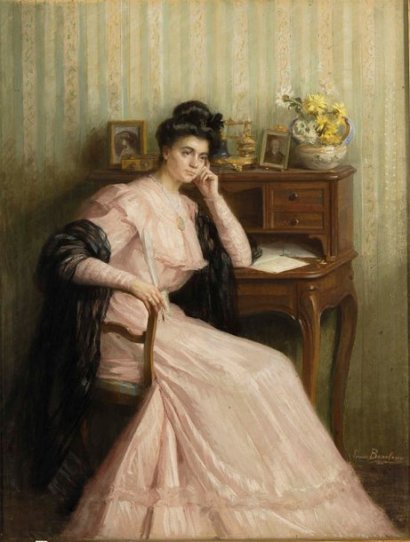 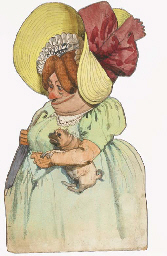 LE PERSONNAGE REALISTE
Tableau à compléter tout au long de la séquence
Séance 2: De l’outrage du corps…
(ou  l’analyse comparative des nouvelles Mme Baptiste et Boule de suif de Maupassant)
Madame Baptiste
Et il commença:     « Figurez-vous que cette jeune femme, Mme Paul Hamot, était la fille d’un riche commerçant du pays, M. Fontanelle. Elle eut, étant tout enfant, à l’âge de onze ans, une aventure terrible: un valet la souilla. Elle en faillit mourir, estropiée par ce misérable que sa brutalité dénonça. Un épouvantable procès eut lieu et révéla que depuis trois mois la pauvre martyre était victime des honteuses pratiques de cette brute. L’homme fut condamné aux travaux forcés à perpétuité. » La petite fille grandit, marquée d’infamie, isolée, sans camarade, à peine embrassée par les grandes personnes, qui auraient cru se tacher les lèvres en touchant son front. […] Elle grandit; ce fut pis encore. On éloignait d’elle les jeunes filles comme d’une pestiférée. […]
On la saluait à peine. Seuls, quelques hommes se découvraient. Les mères feignaient de ne pas l’avoir aperçue. Quelques petits voyous l’appelaient « madame Baptiste »du nom du valet qui l’avait outragée et perdue. […]
    M. et Mme Fontanelle considéraient leur fille comme ils eussent fait d’un fils sortant du bagne.
    Elle était jolie et pâle, grande, mince, distinguée. Elle m’aurait beaucoup plu, monsieur, sans cette affaire.
Or, quand nous avons eu un nouveau sous-préfet, voici maintenant dix-huit mois, il amena avec son secrétaire particulier, un drôle de garçon qui avait mené la vie dans le Quartier latin, paraît-il.
Il vit Melle Fontanelle et en devint amoureux. On lui dit tout. Il se contenta de répondre: «  bah c’est justement là une garantie pour l’avenir. J’aime mieux que ce soit avant qu’après. Avec cette femme là, je dormirai tranquille. »
Il fit sa cour, la demanda en mariage et l’épousa. […]
Il faut dire qu’elle adorait son mari comme un dieu. Songez qu’il lui avait rendu l’honneur, qu’il l’avait fait rentrer dans la loi commune, qu’il avait bravé, forcé l’opinion, affronté les outrages, accompli, en somme, un acte de courage que bien peu d’hommes accompliraient. Elle avait donc pour lui une passion exaltée et ombrageuse.
Elle devint enceinte, et, quand on appris sa grossesse, les personnes les plus chatouilleuses lui ouvrirent leur porte, comme si elle eût été définitivement purifiée par la maternité. C’est drôle, mais c’est comme ça.
Tout allait donc pour le mieux, quand nous avons eu, l’autre jour, la fête patronale du pays (pays à ici le sens de « région »). […]
Toutes les dames de la ville étaient là, sur l’estrade.
A son tour s’avança le chef de musique du bourg de Mormillon. Sa troupe n’avait qu’une médaille de deuxième classe. […]
Quand le secrétaire particulier lui remis son emblème, voilà que cet homme la lui jette à la figure en criant:  « Tu peux la garder pour Baptiste? Ta médaille. Tu lui en dois même une de première classe aussi bien qu’à moi. »
Il y avait là un tas de peuple qui se mit à rire. Le peuple n’est pas charitable ni délicat, et tous les yeux se sont tournés vers cette pauvre dame.
Oh! Monsieur avez-vous jamais vu une femme devenir folle? – Non.- Eh bien, nous avons assisté à ce spectacle-là! Elle se leva et retomba de son siège trois fois de suite, comme si elle eût voulu se sauver et compris qu’elle ne pourrait traverser toute cette foule qui l’entourait. […]
La cérémonie fut interrompue.
Une heure après, au moment où les Hamot rentraient chez eux, la jeune femme, qui n’avait pas prononcé un seul mot depuis l’insulte, mais qui tremblait comme si tous ses nerfs eussent été mis en danse par un ressort, enjamba tout à coup le parapet du pont sans que son mari ait eu le temps de la retenir, et se jeta dans la rivière.
L’eau est profonde sous les arches. On fut deux heures avant de parvenir à la repêcher. Elle était morte, naturellement. […]
Boule de suif
" alors Boule de suif, rougissante et embarrassée, balbutia en regardant les quatre voyageurs restés à jeun: -"Mon Dieu, si j'osais offrir à ces messieurs et à ces dames..." Elle se tut. Craignant un outrage. Loiseau prit la parole: -"eh parbleu, dans des cas pareils tout le monde est frère et doit s'aider. Allons, mesdames, pas de cérémonie, acceptez, que diable! Savons-nous si nous trouverons seulement une maison où passer la nuit? Du train dont nous allons, nous ne serons pas à Totes avant demain midi"- on hésitait, personne n'osant assumer la responsabilité du "oui".Mais le comte trancha la question. Il se tourna vers la grosse fille intimidée, et prenant son grand air de gentilhomme, il lui dit:- " Nous acceptons avec reconnaissance, madame."
"Aussitôt qu'elle fut partie, tout le monde se regarda, puis on rapprocha les chaises, car on sentait bien qu'à la fin il fallait décider quelque chose. Loiseau eut une inspiration: il était d'avis de proposer à l'officier de garder Boule de suif toute seule, et de laisser partir les autres.M. Follenvie se chargea encore de la commission, mais il redescendît presque aussitôt. L'Allemand, qui connaissait la nature humaine, l'avait mis à la porte. Il prétendait retenir tout le monde tant que son désir ne serait pas satisfait.Alors le tempérament populacier de Mme Loiseau éclata: -"Nous n'allons pourtant pas mourir de vieillesse ici. Puisque c'est son métier, à cette gueuse, de faire ça avec tous les hommes, je trouve qu'elle n'a pas le droit de refuser l'un plutôt que l'autre. Je vous demande un peu, ça à pris tout ce qu'elle a trouvé dans Rouen, même des cochers! Oui madame, le cocher de la préfecture! Je le sais bien, moi, il achète son vin à la maison. Et aujourd'hui qu'il s'agit de tirer d'embarras, elle fait la mijaurée, cette morveuse! .... Moi, je trouve qu'il se conduit très bien, cet officier. Il est peut-être privé depuis longtemps; et nous étions là trois qu'il aurait sans doute préférées. Mais non, il se contente de celle de tout le monde. Il respecte les femmes mariées. Songez donc, il est maître. Il n'avait qu'à dire:» Je veux", et il pouvait nous prendre de force avec ses soldats." "Mais le comte, issu de trois générations d'ambassadeurs, et doué d'un physique de diplomate, était partisan de l'habilité: «Il faudrait le décider", -dit-il.Alors on conspira"
"Aussitôt à table, on commença les approches. Ce fut d'abord une conversation vague sur le dévouement.""On parla même en termes voilés de cette Anglaise de grande famille qui s'est laissée inoculer une horrible contagieuse maladie pour la transmettre à Bonaparte sauvé miraculeusement, par une faiblesse subite, à l'heure du rendez-vous fatal.Et tout cela était raconté d'une façon convenable et modérée, ou parfois éclatait un enthousiasme voulu propre et exciter l'émulation.On aurait pu croire, à la fin, que le seul rôle de la femme, ici-bas, était un perpétuel sacrifice de sa personne, un abandon continu aux caprices des soldatesques."  P 49: "L'heure du dîner sonna; on l'attendit en vain. M. Follenvie, entrant alors, annonça que Mlle Rousset se sentait indisposée, et qu'on pouvait se mettre à table. Tout le monde dressa l'oreille. Le comte s'approcha  de l'aubergiste, et,  tout bas: «ça y est?"- "Oui."
"Le lendemain, un clair soleil d'hiver rendait la neige éblouissante. La diligence, attelée enfin, attendait devant la porte, tandis qu'une armée de pigeons blancs, rengorges dans leurs plumes épaisses, avec un œil rose, tâche, au milieu d'un point noir, se promenaient gravement entre les jambes des six chevaux, et cherchaient leur vie dans le crottin fumant qu’ils éparpillaient.Le cocher, enveloppé dans sa peau de mouton grillait une pipe sur le siège, et tous les voyageurs radieux faisaient rapidement empaqueter des provisions pour le reste du voyage.On n'attendait plus que Boule de suif. Elle parut." "On semblait ne pas la voir, ne pas la connaître; mais Mme Loiseau, la considérant de loin avec indignation, dit à mi-voix à son mari: - "Heureusement que je ne suis pas à côté d'elle. »
"Au bout de trois heures de route, Loiseau ramassa ses cartes: - "Il fait faim", dit-il.Alors sa femme atteignit un paquet ficelé d'où elle fit sortir un morceau de veau froid. Elle le découpa proprement par tranches minces et fermes, et tous deux se mirent à manger- "Si nous en faisions autant",  - dit la comtesse. On y consentit et elle déballa les provisions préparées pour les deux ménages.«  […]  "Boule de suif, dans la hâte et l'effarement de son lever, n'avait pu songer à rien; et elle regardait, exaspérée, suffoquant de rage, tous ces gens qui mangeaient placidement. Une colère tumultueuse la crispa d'abord, et elle voulait ouvrir la bouche pour leur crier leur fait avec un flot d'injures qui lui montait aux lèvres ; mais elle ne pouvait pas parler tant l'exaspération l'étranglait.Personne ne la regardait, ne songeait à elle. Elle se sentait noyée dans le mépris de ces gredins honnêtes qui l'avaient sacrifiée d'abord, rejetée ensuite, comme une chose malpropre et inutile.""Elle fit des efforts terribles, se raidit, avala ses sanglots comme les enfants, mais les pleurs montaient, luisaient au bord de ses paupières, et bientôt deux grosses larmes se détachant des yeux roulèrent lentement sur ses joues. D'autres les suivaient plus rapides, coulant comme les gouttes d'eau qui filtrent d'une roche, et tombant régulièrement sur la courbe rebondie de sa poitrine. Elle restait droite, le regard fixe, la face rigide et pâle, espérant qu'on ne la verrait pas.Mais la comtesse s'en aperçut et prévint son mari d'un signe. Il haussa les épaules comme pour dire: "Que voulez-vous, ce n'est pas ma faute." Mme Loiseau eut un rire muet de triomphe et murmura: - "Elle pleure de honte."
I- Présentation des héroïnes
II) Evolution des héroïnes au cours de l’histoire
Ecriture
Selon cette définition,  le terme "héros" « désigne le personnage principal d'une œuvre de fiction, quelles que soient les qualités dont il fait preuve. Si sa conduite ne correspond pas à un idéal (par exemple, s'il est lâche ou cupide), ce héros peut être qualifié d'anti-héros. » 
A votre avis, Mme Baptiste et Boule de suif sont-elles des héroïnes ou des anti-héroïnes? Justifiez votre réponse en donnant des exemples précis. Votre analyse fera une vingtaine de lignes.
Séance 3 …à l’oppression de l’esprit
Une vie
Texte 1
Jeanne, la jeune héroïne, quitte le couvent par un temps de pluie. Son père est venu la récupérer…
Jeanne, sortie la veille du couvent, libre enfin pour toujours, prête à saisir tous les bonheurs de la vie dont elle rêvait depuis si longtemps, craignit que son père n’hésitât si le temps ne s’éclaircissait pas et pour la centième fois depuis le matin elle interrogeait l’horizon. Puis elle s’aperçut qu’elle avait oublié de mettre son calendrier dans son sac de voyage. Elle cueillit sur le mur le petit carton divisé par mois, et portant au milieu d’un dessin la date de l’année courante 1819 en chiffres d’or. Puis elle biffa à coups de crayon les quatre premières colonnes, rayant chaque nom de saint jusqu’au 2 mai, jour de sa sortie du couvent […]
Elle était demeurée jusqu’à douze ans dans la maison, puis malgré les pleurs de la mère, elle fût mise au Sacré Cœur .
Il (son père le baron Simon-Jacques Le Perthuis des Vauds) l’avait tenue là sévèrement enfermée, cloitrée, ignorée et ignorante des choses humaines. Il voulait qu’on la lui rendît chaste à dix-sept ans pour la tremper lui-même dans une sorte de bain de poésie raisonnable ; et, par les champs, au milieu de la terre fécondée, ouvrir son âme, dégourdir son ignorance à l’aspect de l’amour naïf, des tendresses simples des animaux, des lois sereines de la vie. Elle sortait maintenant du couvent, radieuse, pleine de sèves et d’appétits de bonheur, prête à toutes les joies, à tous les hasards charmants que dans le désœuvrement des jours, la longueur des nuits, la solitude des espérances, son esprit avait déjà parcourus.
Elle semblait un portrait de Véronèse avec ses cheveux d’un blond luisant qu’on aurait dit avoir déteint sur sa chair d’aristocrate à peine nuancée de rose, ombrée d’un léger duvet, d’une sorte de velours pâle qu’on apercevait un peu quand le soleil la caressait. Ses yeux étaient bleus, de ce bleu opaque qu’ont ceux des bonhommes en faïence de Hollande. Elle avait, sur l’aile gauche de la narine, un petit grain de beauté, un autre à droite, sur le menton, où frisaient quelques poils si semblables à sa peau qu’on les distinguait à peine. Elle était grande, mûre de poitrine, ondoyante de la taille. Sa voix nette semblait parfois trop aigüe ; mais son rire franc jetait de la joie autour d’elle. Souvent d’un geste familier, elle portait ses deux mains à ses tempes comme pour lisser sa chevelure [….]
 
Couvent :  établissement où vivent des religieux et qui parfois peut accueillir un pensionnat pour jeunes filles. Exemple le Sacré Cœur.
Désœuvrement : ennui dû au manque d’activité.
Véronèse : artiste peintre italien dont les tableaux étaient très colorés.
Ondoyante : qui reproduit le mouvement d’une vague
Texte 2
 
Jeanne a maintenant 17 ans, elle rêve du prince charmant…
 
Et elle se mit à rêver d'amour.L'amour ! Il l'emplissait depuis deux années de l'anxiété croissante de son approche. Maintenant elle était libre d'aimer ; elle n'avait plus qu'à le rencontrer, lui ! Comment serait-il ? Elle ne le savait pas au juste et ne se le demandait même pas. Il serait lui, voilà tout. Elle savait seulement qu'elle l'adorerait de toute son âme et qu'il la chérirait de toute sa force. Ils se promèneraient par les soirs pareils à celui-ci, sous la cendre lumineuse qui tombait des étoiles. Ils iraient, les mains dans les mains, serrés l'un contre l'autre, entendant battre leurs cœurs, sentant la chaleur de leurs épaules, mêlant leur amour à la simplicité suave des nuits d'été, tellement unis qu'ils pénétreraient aisément, par la seule puissance de leur tendresse, jusqu'à leurs plus secrètes pensées. Et cela continuerait indéfiniment, dans la sérénité d'une affection indescriptible. […]  elle laissa flotter son esprit au courant d'une rêverie plus raisonnable, cherchant à pénétrer l'avenir, échafaudant son existence. Avec lui elle vivrait ici, dans ce calme château qui dominait la mer. Elle aurait sans doute deux enfants, un fils pour lui, une fille pour elle. Et elle les voyait courant sur l'herbe entre le platane et le tilleul, tandis que le père et la mère les suivraient d'un œil ravi, en échangeant par-dessus leurs têtes des regards pleins de passion.
 
Guy de Maupassant, Une vie, chapitre I, 1883.
Texte 3
Quatre mois après sa sortie du couvent, Jeanne découvre l’amour et épouse, à la grande satisfaction de ses parents, Julien, le vicomte de Lamare. S’ensuit un long voyage de noces en Corse où la jeune femme éprouve un bonheur sans limite. De retour, Jeanne, enceinte, décide de s’installer dans la propriété familiale des Peuples, en Normandie.

Jeanne, accablée, sentit à son tour ses yeux ruisselants ; et les gouttes sans bruit coulèrent sur ses joues.
L’enfant de sa bonne avait le même père que le sien !
Sa colère était tombée, elle se sentait maintenant toute pénétrée d’un désespoir morne, lent, profond, indéfini. Elle reprit enfin d’une voix changée, mouillée d’une voix de femme qui pleure :
« Quand nous sommes revenus de…là-bas…du voyage…quand est-ce qu’il a commencé ? »
La petite bonne, tout à fait écroulée par terre, balbutia : « Le…le premier soir, il est v’nu. »
Chaque parole tordait le cœur de Jeanne. Ainsi, le premier soir, le soir du retour aux Peuples, il l’avait quittée pour cette fille. Voilà pourquoi il la laissait dormir seule !
Elle en savait assez maintenant, elle ne voulait plus rien apprendre ; elle cria : « va-t-en, va-t-en ! » Et comme Rosalie ne bougeait point, anéantie, Jeanne appela son père : « emmène-la, emporte-la. » […]
Jeanne, affaissée, les yeux ouverts devant elle, allongée sur le dos et les bras inertes, songeait douloureusement. Une parole de Rosalie lui était revenue qui lui blessait l’âme, et pénétrait comme une vrille en son cœur : « moi, j’ai rien dit, parce que je le trouvais gentil. »
Elle aussi l’avait trouvé gentil ; et c’est uniquement pour cela qu’elle s’était donnée, liée pour la vie, qu’elle avait renoncé à toute autre espérance, à tous les projets entrevus, à tout l’inconnu de demain. Elle était tombée dans ce mariage, dans ce trou sans bords pour remonter dans cette misère, dans cette tristesse, dans ce désespoir, parce que comme Rosalie, elle l’avait trouvé gentil !
                                                                                                                                       Guy de Maupassant, une vie, 1883.
Inertes : Sans animation
Vrille : Outil formé d’une tige que termine un tournevis. Mèche.
D’après le texte 1, à quel milieu social Jeanne appartient-elle? Cochez la bonne réponse puis justifiez la.

                      paysannerie                             bourgeoisie                                   aristocratie           

D’après le texte 1, comment Jeanne a-t-elle vécu ses années au couvent? Etudiez le champ lexical qui domine et expliquez  ce que représente le calendrier pour elle.




D’après le texte 1, en quoi consistait l’éducation d’une jeune aristocrate de province au XIX siècle? 

Repérer puis relever les éléments du texte
Souligner en rouge le lieu où se fait cette éducation
Souligner en vert la personne qui décide d’envoyer la jeune Jeanne en ce lieu. Jeanne a-t-elle son mot à dire? Montrer qu’elle est considérée comme un objet. 


Quelle a été la durée du séjour en ce lieu?

Souligner en noir les objectifs de cette éducation
Reformuler-les afin de compléter le texte suivant  portant sur l’éducation d’une jeune fille de l’aristocratie au XIX siècle
L’éducation de la jeune aristocrate du                      est très stricte. Placée sous l’autorité de                     , elle est envoyée, sans son consentement, au                          afin de parfaire son                       Dès l’âge de                 jusqu’à                       ,               elle y Est                  .     Les objectifs de cette éducation sont multiples:
 

D’après le texte 3, quel évènement va faire basculer la vie de Jeanne? 
Compléter les trois premières rubriques du tableau ci-dessous à l’aide des textes 2 et 3.
A quoi Maupassant compare t-il le mariage à la fin du texte du texte 3? Comment appelle-t-on cette figure de style? Expliquer-la tout en complétant la dernière rubrique du tableau.
ETUDE COMPARATIVE DE L’EVOLUTION MORALE DU PERSONNAGE DE JEANNE AVANT ET APRES SON MARIAGE
Texte 1
EVALUATION
De nombreux romans réalistes évoquent les trajectoires d’ascension sociale de jeunes gens ambitieux, prêt à tout pour s’élever et réussir  dans une société en plein essor économique. C’est le cas de Georges Duroy, le héros cynique de Bel-Ami. Au début du roman, le jeune homme est un provincial sans le sou et sans travail, venu tenter sa chance à Paris.

Quand la caissière lui eut rendu la monnaie de sa pièce de cent sous, Georges Duroy sortit du restaurant.
Comme il portait beau, par nature et par pose d’ancien sous-officier, il cambra sa taille, frisa sa moustache d’un geste militaire et familier, et  jeta sur les dîneurs attardés un regard rapide et circulaire, un de ces regards de joli garçon, qui s’étendent comme des coups d’épervier.
Les femmes avaient levé la tête vers lui, trois petites ouvrières, une maîtresse de musique entre deux âges, mal peignée, négligée, coiffée d’un chapeau toujours poussiéreux et vêtue d’une robe toujours de travers, et deux bourgeoises avec leurs maris, habituées de cette gargote à prix  fixe.
Lorsqu’il fut sur le trottoir, il demeura un instant immobile, se demandant ce qu’il allait faire. On était de 28 juin, et il lui restait juste en poche trois francs quarante pour finir le mois. Cela représentait deux dîners sans  déjeuners, ou deux déjeuners sans dîners, au choix. Il réfléchit que les repas du matin étant de vingt-deux sous, au lieu de trente que coûtaient ceux du soir, il lui resterait, en se contentant des déjeuners, un franc vingt centimes de boni2, ce qui représentait encore deux collations au pain et au saucisson, plus deux bocks3 sur le boulevard. C’était là sa grande dépense et son grand plaisir des nuits ; et il se mit à descendre la rue Notre-Dame-de –Lorette.
Maupassant, Bel Ami, 1885.
Texte2
George Duroy met à profit ses charmes pour réussir à Paris. Il devient l’amant de femmes riches et influentes, comme Clothilde de Marelle. Ces femmes l’aident à s’élever socialement et son manque de scrupules lui permet de réussir dans tous les milieux où elles l’introduisent (la presse, la politique).
A la fin du roman, il est parvenu à épouser la fille du patron de son journal, Suzanne Walter, en écartant de sa route sa mère de la jeune fille, une autre de ses maîtresses. Il atteint son but : il est devenu riche et célèbre. Son mariage est un triomphe.

Georges reprit le bras de Suzanne pour retraverser l’église. Elle était pleine de monde, car chacun avait regagné sa place, afin de les voir passer ensemble. Il allait lentement, d’un pas calme, la tête haute, les yeux fixés sur la grande baie ensoleillée de la porte. Il sentait sur la peau courir de légers frissons, ces frissons froids que donnent les immenses bonheurs. Il ne voyait personne. Il ne pensait qu’à lui .
Lorsqu’il parvint sur le seuil, il aperçut la foule amassée, une foule noire, bruissante, venue là pour lui, pour lui George Duroy. Le peuple de Paris le contemplait et l’enviait.
Puis, relevant les yeux, il découvrit là-bas, derrière la place de la Concorde, la Chambre des députés. Et il lui sembla qu’il allait faire un bon du portique de la Madeleine au portique du Palais-Bourbon.
Il descendit avec lenteur les marches du haut perron entre deux haies de spectateurs. Mais il ne les voyait point ; sa pensée maintenant revenait en arrière, et devant ses yeux éblouis par l’éclatant soleil flottait l’image de Mme de Marelle rajustant en face de la glace les petits cheveux frisés de ses tempes, toujours défaits au sortir du lit.
Maupassant, Bel Ami.
Compétences de lecture. (10 pts)

1-A partir de ces deux extraits, montrez l’évolution du personnage.

2-Quelle attitude et quels traits de caractère lui permettent d’arriver à ses fins? Justifiez votre réponse.

3-En vous appuyant sur les éléments du texte ainsi que sur vos connaissances, montrez que ce personnage est réaliste.

4-En quoi la description et le comportement de Duroy vis-à-vis des femmes traduisent-ils la vision de l’auteur sur celles-ci?


Compétences d’écriture. (10 pts)

Réécrivez le texte 2 en adoptant le point de vue de Georges Duroy qui raconte la scène à la première personne du singulier.
Eléments de correction


Compétences de lecture
Georges Duroy est un personnage actif ou vif (portrait en mouvement), qui a de l’assurance. Célibataire, séducteur, orgueilleux ambitieux, il débarque à Paris sans le sou ni travail  et parvient  à ses fins en épousant une femme qui le rendra riche. Dernière étape de sa vie, il ambitionne le poste de député.

2-Son côté séducteur (texte 1), son orgueil démesuré (dans le texte 2 : théâtralisation de la scène à l’église à travers le regard de Duroy) , son esprit calculateur (texte 1)et son goût prononcé pour les femmes (textes 1 et 2)lui permettront de parvenir à ses fins. 
 
3-C’est un personnage réaliste car : l’auteur indique le cadre de l’action : Paris, notre Dame de Lorette, place de la Concorde, Madeleine, Palais Bourbon, le 28 juin etc.. ; univers du personnage à travers la description dans le texte 1 des dîneurs attardés ; réalité économique et sociale : lui provençal venu tenter sa chance à Paris ,caissière, ancien sous-officier, ouvrières, maîtresse de musique, bourgeois.

4-Les femmes sont comparées à des objets sexuels .Duroy montre sa force séduction dès  le regard qu’il jette sur elles(épisode de la sortie du restaurant texte 1, épisode de Marelle texte 2).  mais les femmes chez Maupassant servent aussi à parvenir (texte 2).
 
 
Compétences d’écriture
Il s’agit de passer d’un roman écrit à la troisième personne à un roman écrit à la première ;
autrement dit, de changer de focalisation. On s’efforcera de « coller » le plus possible au texte de départ, sans ajouter ni soustraire quoi que ce soit.
Séquence présentée
 par Mesdames
Bertiner Anne-Sophie, Emmanuel-Emile Sandra, Montenot Claude, Nazir Cyrlène et Ramus Myriam, membres du réseau des PLP Lettres-Histoire-Géographie